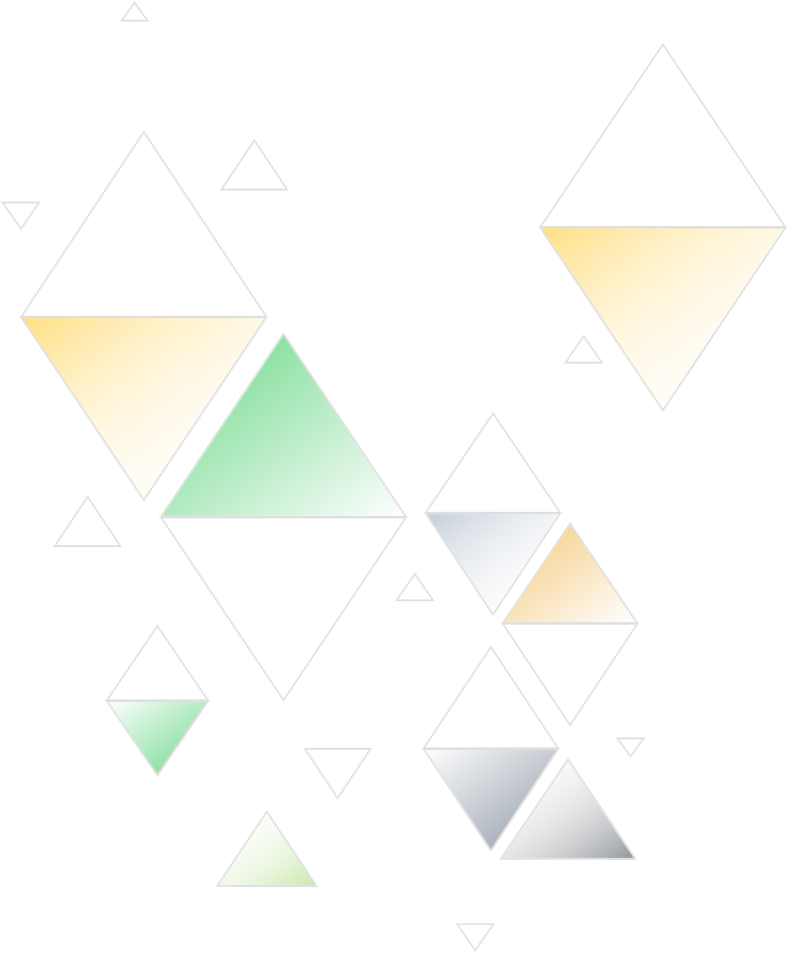 MODELLO DI ORGANIGRAMMA DEL PROGETTO
TITOLO DEL PROGETTO
COMITATO DIRETTIVO
SPONSOR
NOME
Amministratore delegato
NOME
VICEPRESIDENTE marketing
NOME
Responsabile Contabilità
NOME
Amministratore delegato
NOME
VICEPRESIDENTE marketing
NOME
Responsabile di progetto
NOME
Produzione
NOME
Sito / Business Ops
NOME
Direttore Artistico
NOME
Copia lead
NOME
Sviluppatore
NOME
Responsabile Marketing
NOME
Stratega creativo
NOME
Grafico
NOME
Copy Writer
NOME
Supporto tecnico
NOME
Operazioni di marketing
ORGANIGRAMMA DEL PROGETTO
ICONE COPIA + INCOLLA
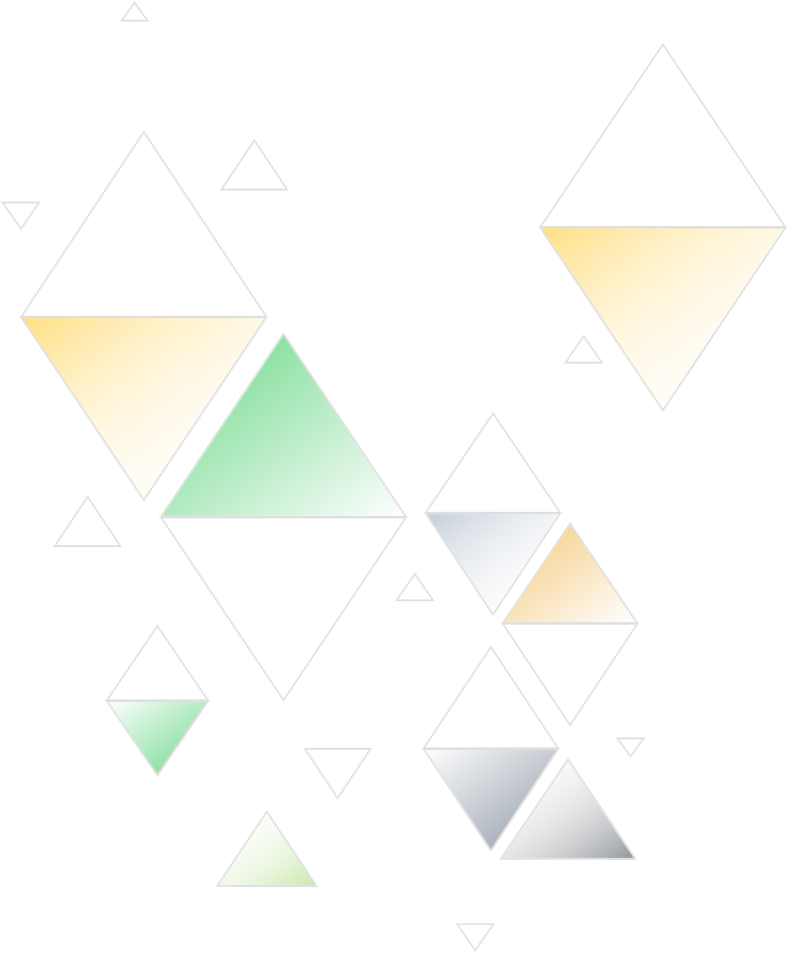 COMITATO DIRETTIVO
SPONSOR
NOME
Titolo / Ruolo
NOME
Titolo / Ruolo
NOME
Titolo / Ruolo
NOME
Titolo / Ruolo
NOME
Titolo / Ruolo
NOME
Titolo / Ruolo
NOME
Titolo / Ruolo
NOME
Titolo / Ruolo
NOME
Titolo / Ruolo
NOME
Titolo / Ruolo
NOME
Titolo / Ruolo
NOME
Titolo / Ruolo
NOME
Titolo / Ruolo
NOME
Titolo / Ruolo
NOME
Titolo / Ruolo
NOME
Titolo / Ruolo
NOME
Titolo / Ruolo
RELAZIONE DI PROGETTO
organigramma del progetto |   ELEMENTI